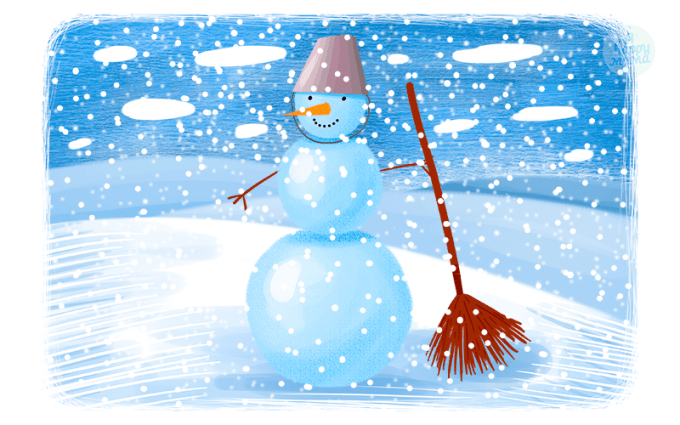 Снеговик, 
Снеговичок
Интерактивная викторина 
для учащихся 3 - 6 классов
Автор:
Ольга Михайловна Степанова,                      учитель английского языка 
МБОУ «Цивильская СОШ №1 
имени Героя Советского Союза                             М.В. Силантьева»
города Цивильск
 Чувашской Республики
2018
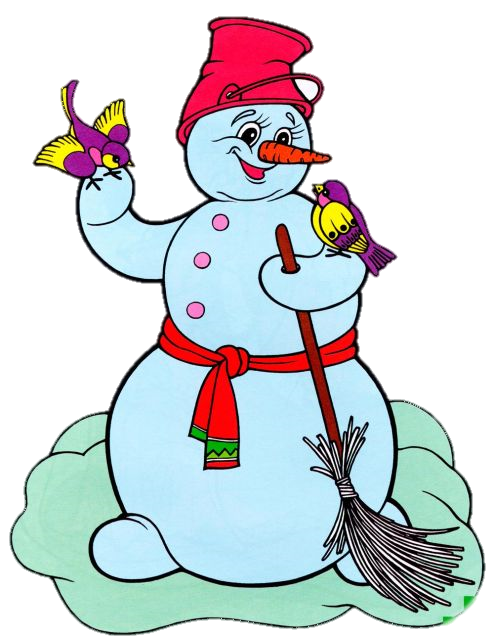 Он не мал и не велик,
Снежно белый снеговик.
У него морковкой нос,
Очень любит он _________ !
мороз
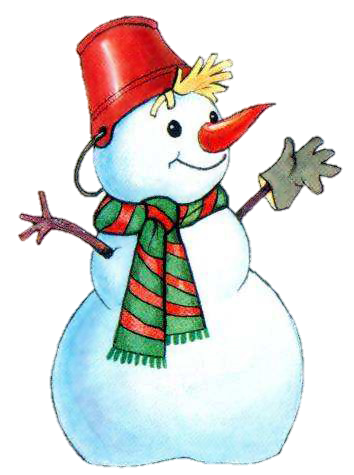 Раскраснелась детвора -
Накатала три шара!
Друг на друга их сложили,
И  __________ нагромоздили.
ведро
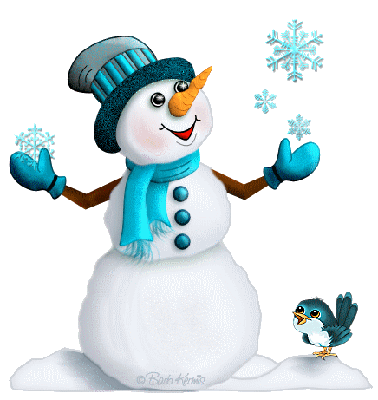 Нос - морковка, уголь - глазки,
Снеговик из детской сказки! Пусть стоит теперь до лета - 
Руки - ветки, рот – __________!
конфета
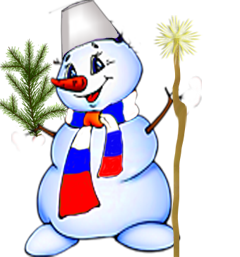 Из пушистого снежка
Я леплю снеговика:
В шубе толстой, чтоб не мерз,
Хоть уже морковный нос,
Глазки - с печки угольки,
Две ухватистых _________.
руки
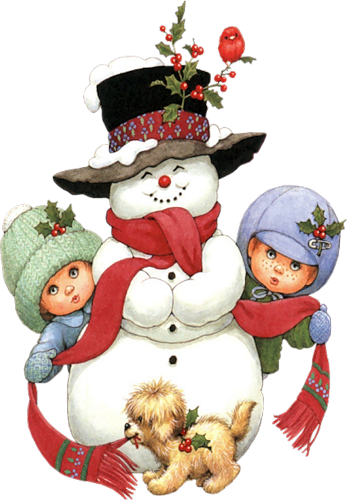 Мы его слепили сами:
Разукрасили углями,
Сделали ему животик,
Улыбающийся _________ !
ротик
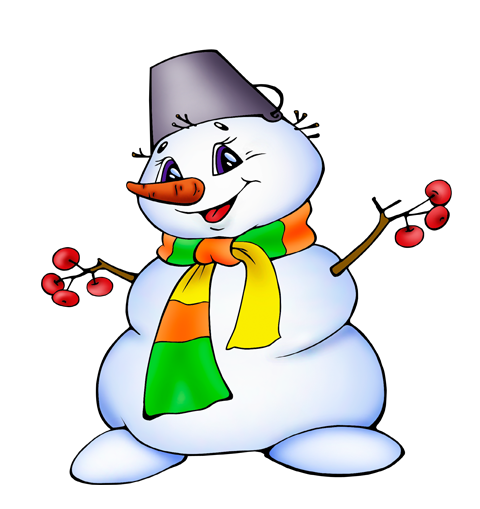 Глазки- шишки, нос морковка.
Шапочку надели ловко.
Яркий шарф,                             в руках ________ .
И довольна                           детвора.
метла
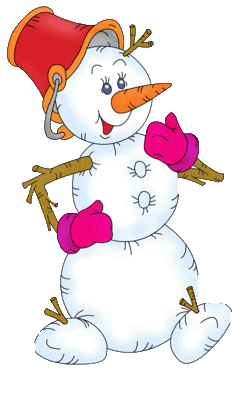 На дворе полно снежка.
Я слепил снеговика.
Руки, ноги, голова,
Нос-морковка, глаза два.
Нарисую краской рот. 
Пусть порадует _________ !
народ
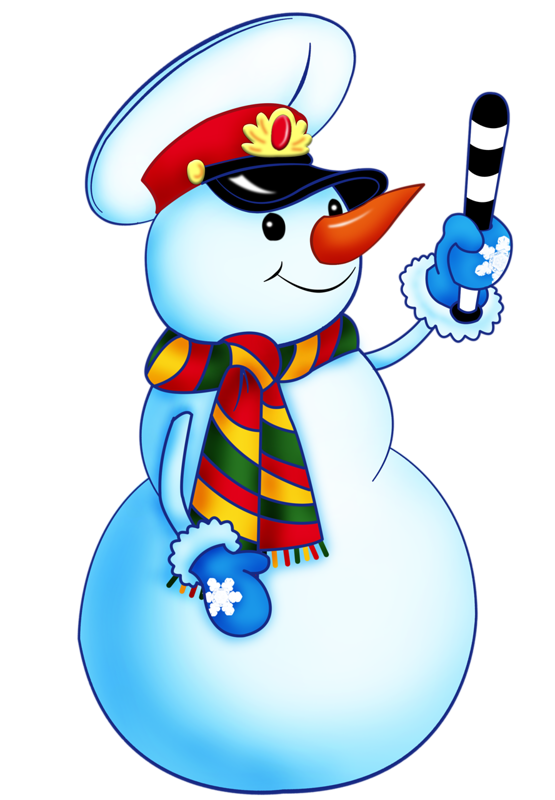 Семилетний генерал
Часовому доверял -
_________ поставил охранять,
Сам пошёл довольный спать.
Снег
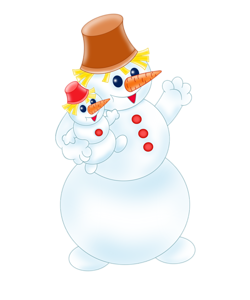 Вместо шляпы - старый таз,
Угольки на месте глаз.
Из морковки -                    красный нос,
Будто выкрасил                   мороз.
Ох, красив                     снеговичок -
Славный снежный ____________!
мужичок
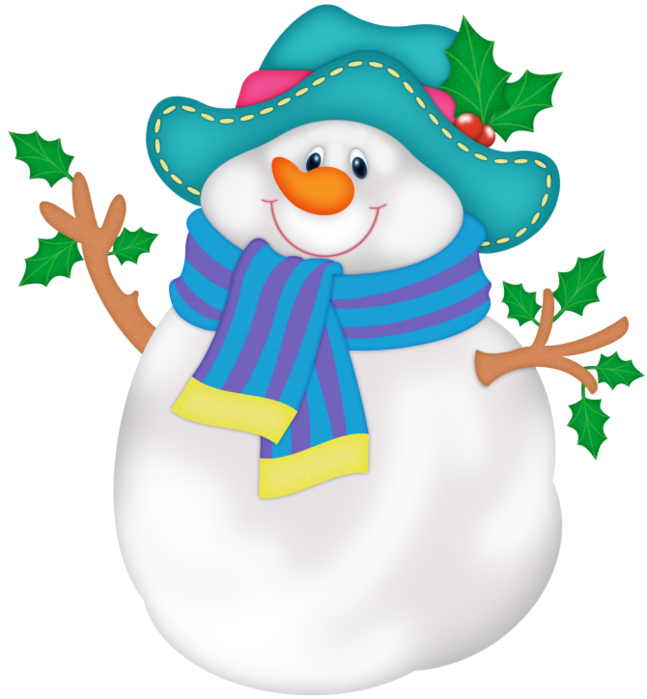 Что такое? - красный нос!
Снеговик простужен?...
Может быть ему компресс
Или _________нужен?
Но смеётся детвора 
весело и звонко:
- Вместо носа у него
красная морковка!
доктор
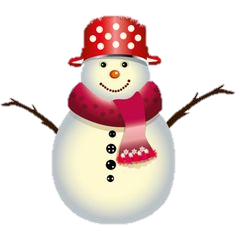 Лепится,
Лепится,
Лепится снег,
Тёплым становится -
Варежек нет.
Всё-таки сложное дело -
Вылепить целое________ .
тело
Шапка
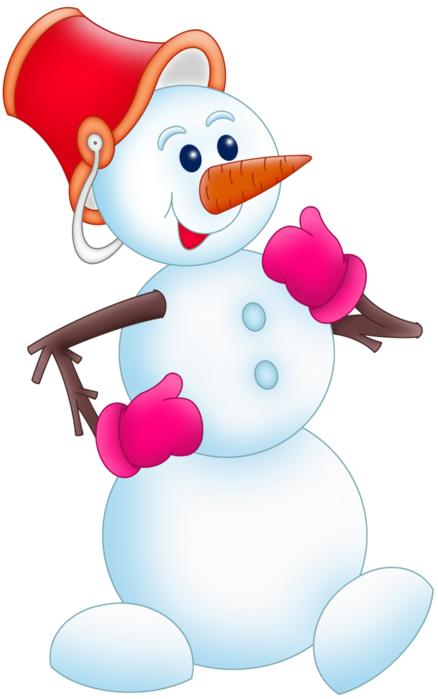 _______ будет из ведра,
Снеговик готов. Ура!
Только грустно одному,
Нужен верный друг ему…
Лепим для снеговика
Друга – снежного щенка!
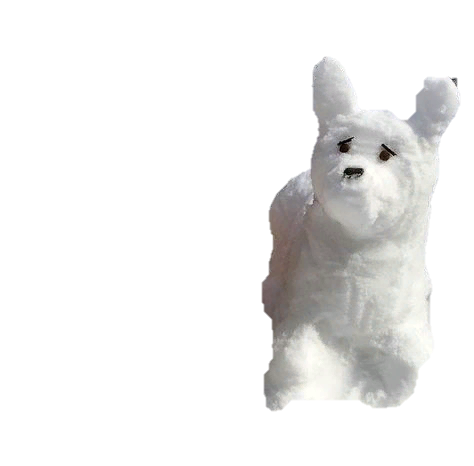 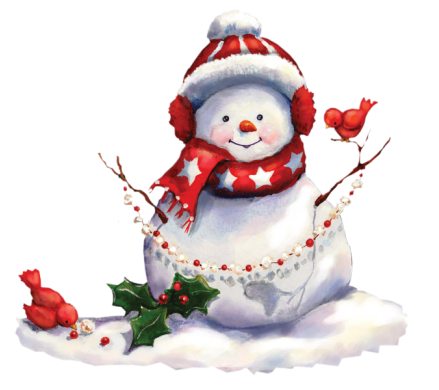 Зачем искать его в горах? Его найдете во дворах.         Из года в год, из века в век Живет здесь снежный ___________.
человек
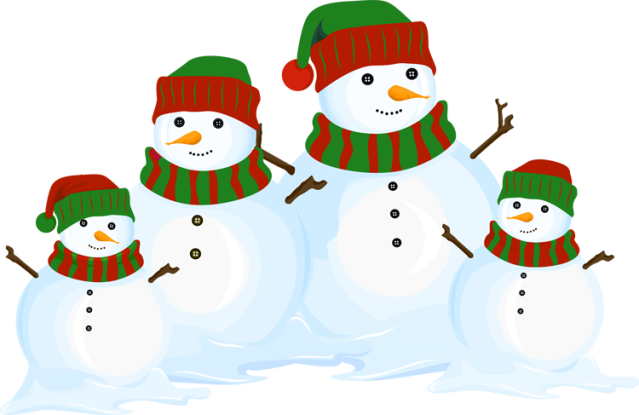 Мы из снежных «колобков» 
Делали снеговиков.
И старались мы не зря – 
Вышла целая семья!
Засветилась в доме лампа,
И подкралась                                          тихо ночь…
Смотрят вслед                                           нам                                                Снегопапа, 
Снегомама, ____________ .
Снегодочь
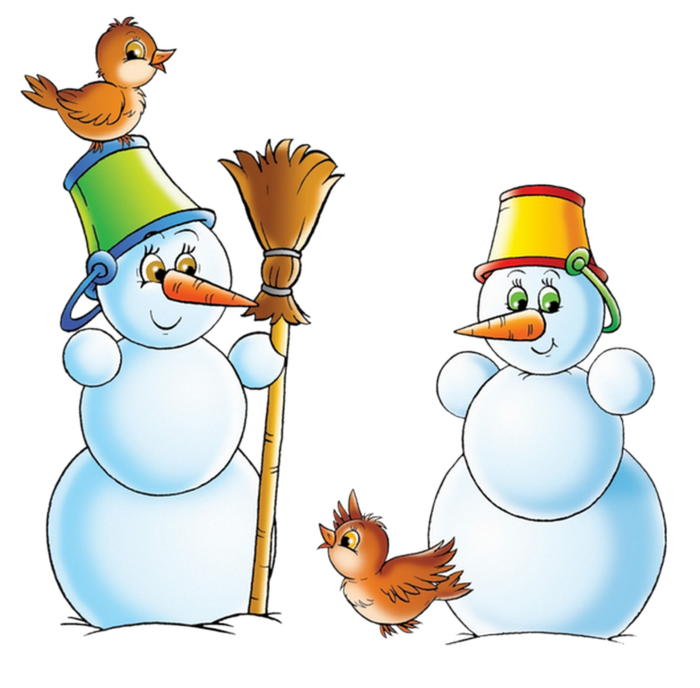 Снег по улице метёт,
Вьюга песенки поёт,
Детвора кричит "ура!".
Снеговик среди двора:
Вместо шляпы – старый______ ,
Угольки на месте глаз.
таз
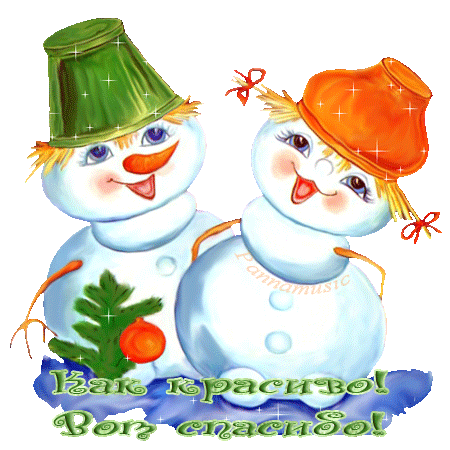 Снеговик Снеговика
Увидал издалека.
Он печален, кривобок,
И ужасно одинок!
"Эй, братишка,                                       не скучай,
Приходи ко мне,                              на ________!
Не растаешь,                                   что с тобой,
Чай хороший,                          ледяной."
чай
Позитивное занятие – лепить снеговиков. 
 И зарядка для тела, 
и радость для души!
Лепите снеговиков и будьте здоровы!
Источник: 
Стихи про снеговика для детей https://ihappymama.ru/iq/stihi/stihi-pro-snegovika-dlya-detej/ / 

Изображения взяты на сайте    http://yandex.ru 	
Условия использования сайта https://yandex.ru/legal/fotki_termsofuse/